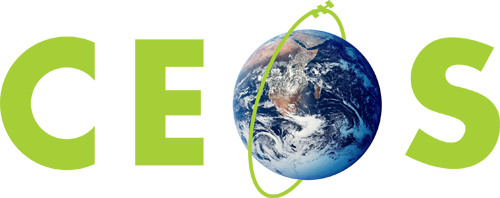 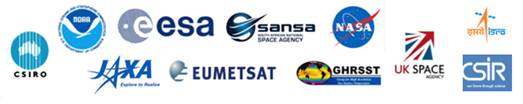 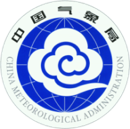 Committee on Earth Observation Satellites
Passive Microwave Radiometer Continuity
CEOS Sea Surface Temperature Virtual Constellation SST-VC 
SIT Tech Workshop 2017 Agenda Item 21
CEOS Strategic Implementation Team Tech Workshop
ESRIN, Frascati, Italy
13th September 2017
Background
There continues to be a risk to the current and continued PMW constellation for SST and a need for a redundant capability of PMW with ~7 GHz. These concerns are heightened with no confirmed continuity of plans for an AMSR-2 follow-on available.

Past PMW presentations:
SIT TWS, September 2016 
	- Importance of PMW constellation for SST and impacts.

SIT-31, April 2016 & CGMS-44, June 2016 
	- Passive Microwave Radiometer constellation for 	 	
	Sea Surface Temperature.
2
Outline
Status of the SST constellation relating to current and future Passive Microwave Radiometer (PMW) Missions for Sea Surface Temperature.

Importance and future outlook.

Summary and requests to CEOS.
3
11
12
13
14
15
16
17
18
19
20
21
22
23
24
25
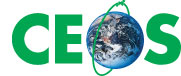 Passive Microwave Radiometers for SST
~7 GHz channel(s) available enabling global retrievals:
GCOM-W1 (AMSR-2)
AMSR-2 follow-on
HY-2D, E, F
HY-2B, C (MWI)
HY-2A (MWI)
WindSat
Coriolis (WindSat)
Potential new mission concepts e.g.
AMSRE
ESA  Microwat
No ~7 GHz channel(s) so retrievals only available at low to mid latitudes:
GPM-Core (GMI)
TRMM (TMI)
FY-3A, B, C (MWRI)
FY-3D (MWRI)
FY3-F, G, R (MWRI)
In orbit
Approved
Planned/Pending approval
(in extended mission phase)
4
PMW constellation status in the last year
For Global retrievals including high latitudes:

AMSR-2 follow-on is not approved at the moment.
HY-2 series continuing, but operational access and GHRSST data specification not yet established. GHRSST discussions continued with NSOAS in 2017.
Coriolis continuing but entering extended mission.

For low / mid-latitude retrievals:

FY-3 series continuing. CMA welcomed as new members of SST-VC. Working towards GHRSST specification. Discussions begun at the GHRSST science team meeting, June 2017. 
GPM-Core continuing but entering extended mission.
5
Update from JAXA
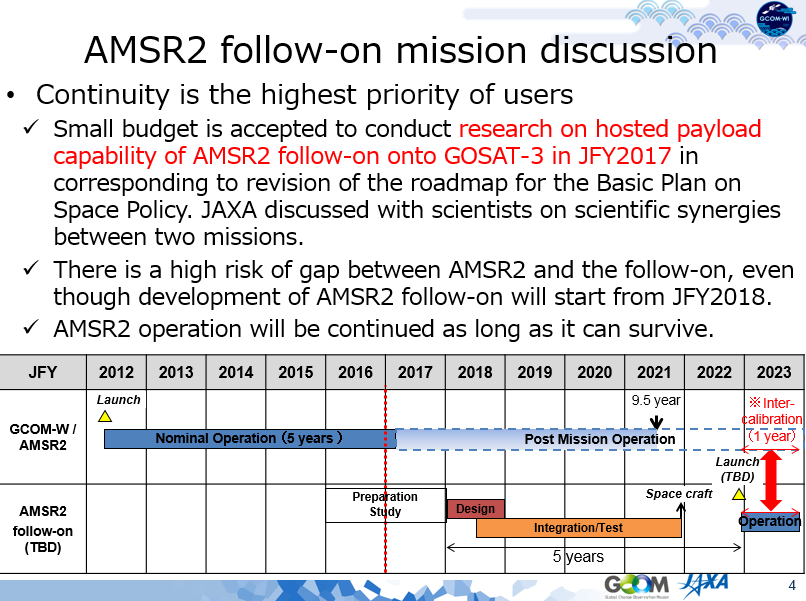 6
Update from CMA
Improvements needed on accuracy of FY-SST from PMW

CMA and GHRSST establishing more cooperation in SST operational product validation and data blending
7
Importance of PMW to SST - example
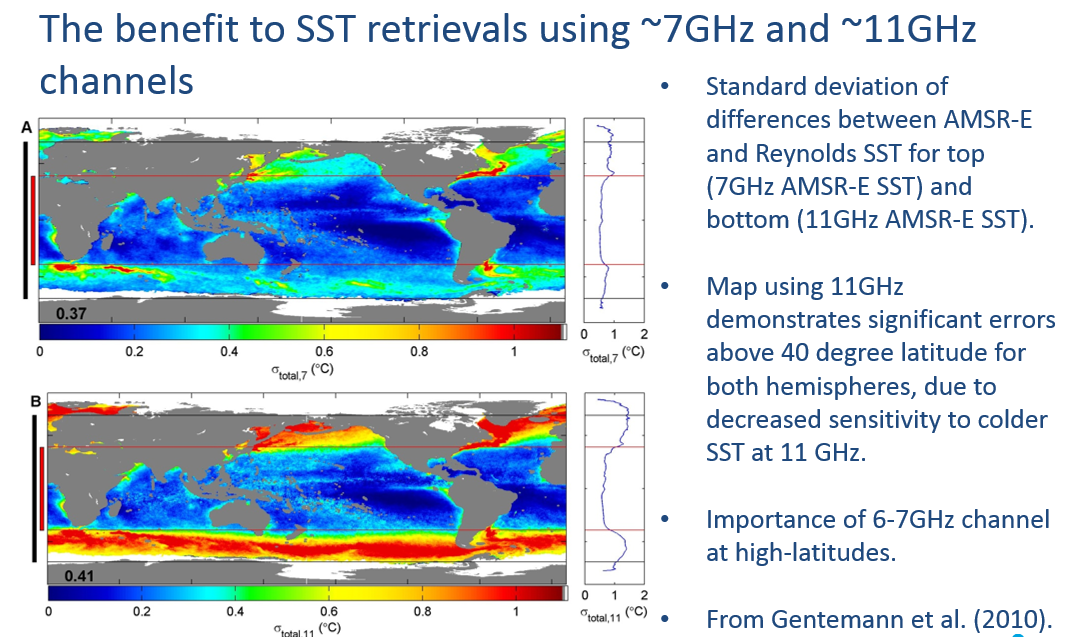 8
Impacts of PMW on SST - example
Significant impact of PMW at high latitudes, aerosol regions, and persistent cloudy regions where IR SST not possible / deficient
9
Summary of use of PMW for SST
Use of Passive Microwave Radiometers (PMW) for SST retrievals is an essential component of global constellation of SST sensors.

Provides temperature of ocean under clouds, not possible from infrared sensors, albeit with poorer spatial resolution. Important in high-latitude regions and in areas of extensive and persistent cloud cover or in case of a large volcanic event.

Impact studies of SST analyses / ocean forecasts show PMW also needed for:
Verification of SST analyses (and inter-comparisons) at the poles.
Aerosol regions (robust to IR sensitivity displayed in these regions).
Improves feature definition (e.g. fronts) esp. where persistent cloud.
Impact studies show improvement in RMSD (e.g. 0.02K global to 0.05K regional). Particularly important at high latitudes.
In addition retrievals of Ocean Surface Salinity Measurements give better performance when using SST analyses including PMW data (e.g. Meissner et al, TGRS-2016-00278)

Workshops planned in Europe (December, 2017) on PMW use and proposed in North America (Spring, 2018) on PMW continuity
10
Summary to CEOS
Currently there are still risks and gaps identified in constellation, therefore continuity and redundancy of PMW for SST continues to be sought.

Given the current risk to the current and continued PMW constellation for SST and the need for a redundant capability of PMW with ~7 GHz, CEOS is requested to continue to coordinate and encourage its agencies to ensure the continuation of the existing capability and to facilitate the coordination of agencies to ensure continuity and redundancy of PMW for SST. 

These data are particularly important for SST analyses and ocean models at high latitudes, aerosol regions, persistent cloudy regions, feature definition and overall contribute to an improvement in ocean forecast skill.

AMSR-2 follow-on is not yet approved, but study on possible payload to the GOSAT-3 satellite is being conducted in JFY 2017. The SST-VC note that approval of this mission would give the greatest opportunity for continuation of PMW for SST applications. 

Significant progress is being made with CMA on cooperation with SST, together with the SST-VC and GHRSST
11